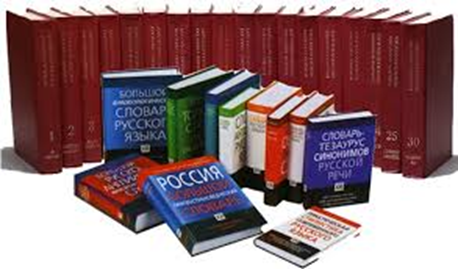 Энциклопедии. Словари. Справочники
Виртуальный путеводитель
СОШ № 5 
школьная библиотека
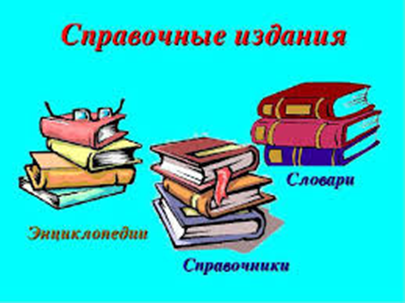 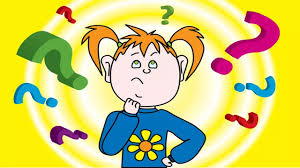 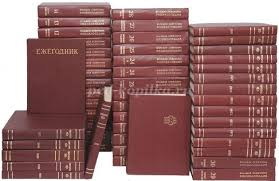 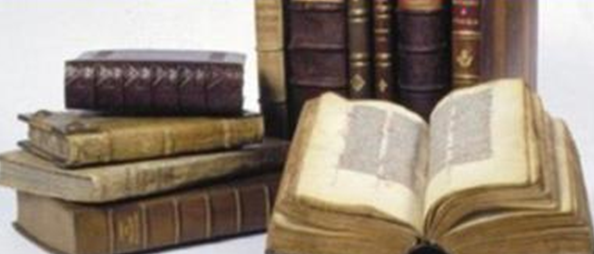 Первые  энциклопедии
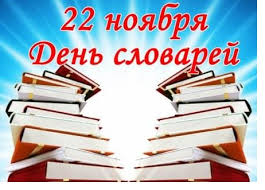 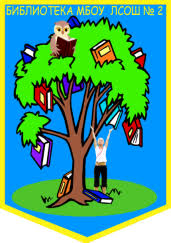 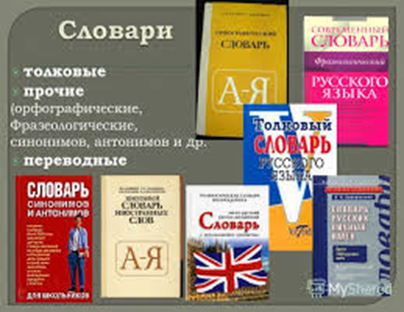 Принципы библиотечных уроков
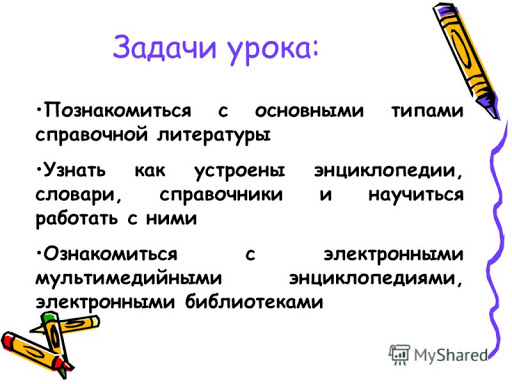 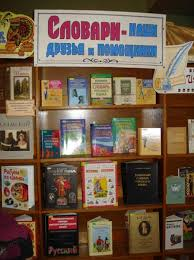 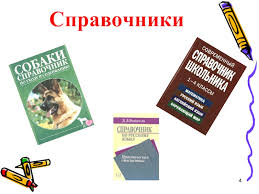 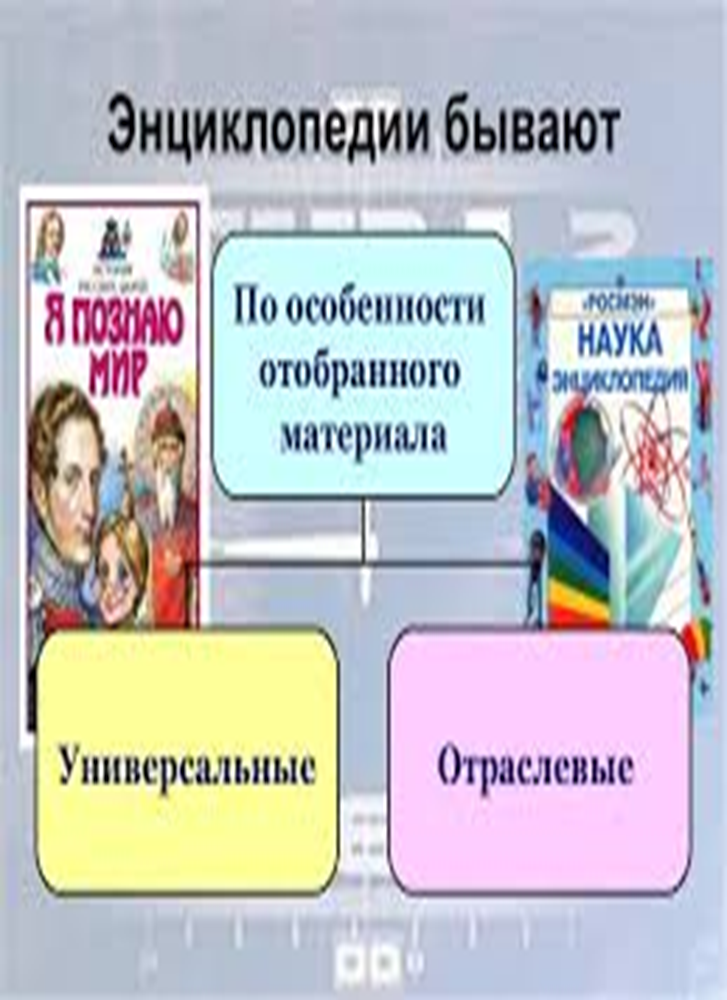 Что это за книги?
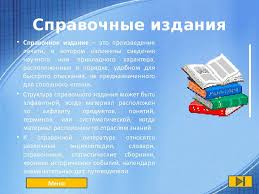 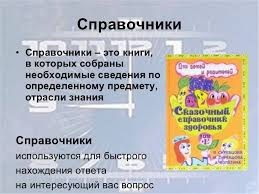 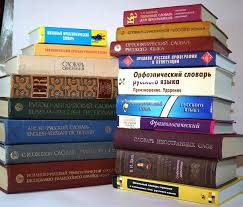